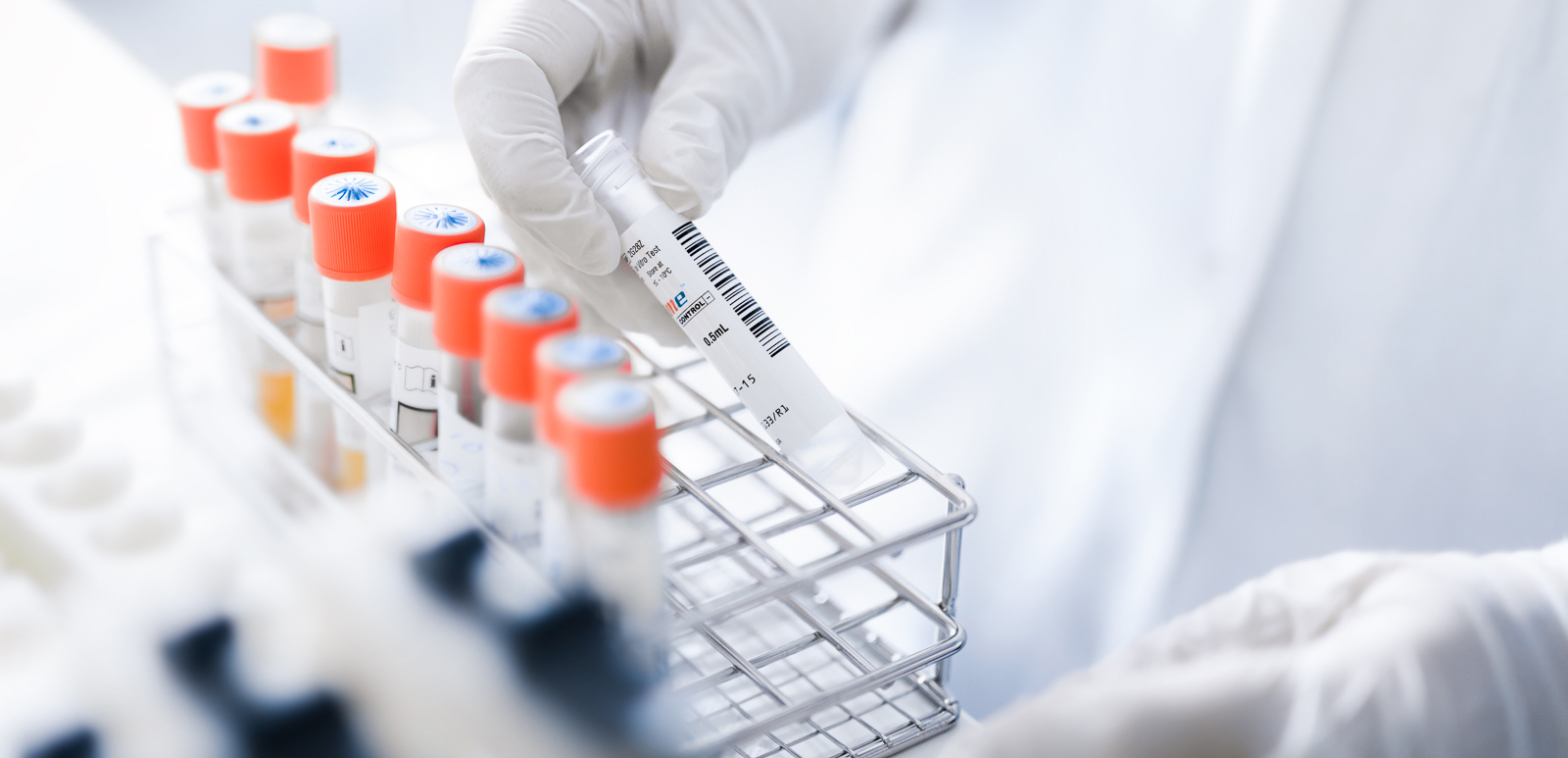 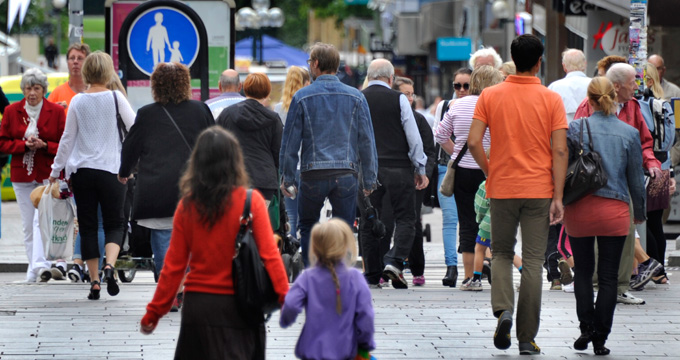 2023-03-01
Nationell högspecialiserad vård
Johan Dabrosin Söderholm, Medicinsk rådgivare, Professor/överläkare kirurgi
NHV-ansvarig, Region Östergötland
Nationell högspecialiserad vård
NHV-uppdrag tilldelade Region Östergötland

Svåra brännskador (rikssjukvård - tidigare process)
Inkontinens och fistlar efter förlossning (startat 2022-10-01)
Osteogenesis imperfecta (start 2023-01-01)
Neuromuskulära sjukdomar (start 2023-04-01)
Vulvacancer (överfört från RCC i samverkan)
Könsdysfori (start 2024-01-01)
Sökta men EJ tilldelade Region Östergötland

Ryggmärgsskaderehabilitering
Primärskleroserande kolangit
Neuroendokrina tumörer i buken
Epilepsikirurgisk utredning och behandling
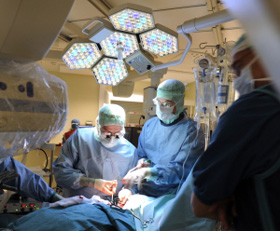 2
Könsdysfori (könsinkongruens)
Ett av tre tillstånd till Region Östergötland
Region Skåne underleverantör
Start 2024-01-01; upppstartsmöte RÖ imorgon 6/4, nationellt möte 27/4, första arbetsmöte ihop med Skåne början av maj. 

Många kliniker involverade – psykiatri, BUP, endokrin, pediatrik, plastikkir, ÖNH, m fl
Skåne huvudsakligen stöd i utredning och barn/ungdomsdelar
Koordinatorfunktion viktig
3
NHV-beslut att förhålla sig till (n=41)
Självskadebeteende
Stamcellstransplantation vid systemisk skleros
Svåra brännskador
Testikelcancer
Transjugulär intrahepatisk shunt (TIPS)
Trofoblastsjukdomar
Vulvacancer
Ätstörningar
Ögononkologi
Anorektala och urogenitala missbildningar, Hirschsprungs sjukdom
Barnglaukom och barnkatarakt
Cochleaimplantat på barn
CRS/HIPEC
Endometrioskirurgi
Ex utero intrapartum treatment (EXIT)
Fosterterapi
Hjärtkirurgi på barn och ungdomar
Hjärtkirurgi på vuxna med medfödda hjärtfel
Hjärttransplantation
Huvud- och halsparagangliom
Intensivvård där levertransplantation kan vara indicerat
Isolerad hyperterm perfusion
Kraniofacial kirurgi
Kroniska lungsjukdomar hos barn
Levertransplantation
Livmoderhalscancer
Lungtransplantation
Medfött diafragmabråck
Missbildningar på matstrupen
Moyamoya
Neuroendokrina tumörer i buken och avancerade binjuretumörer
Neuromuskulära sjukdomar
Nätkirurgi vid prolaps och urininkontinens
Osteogenesis imperfecta (OI)
Peniscancer
Plexus brachialisskador
Preimplantatorisk genetisk diagnostik (PGD)
Prematuritetsretinopati (ROP)
Primär skleroserande kolangit (PSC)
Rekonstruktiv kirurgi efter förlossning
Ryggmärgsskador
I processen i olika steg (n=40)
Aktuella ärenden
Ansökta 15/3 – Beredning 17/4
Högisoleringsvård inkl transporter
Svåra hudsymtom

Ny omgång i sakkunniggrupp – omstart 30/3
Rekonstruktiv kirurgi vid inflammatorisk tarmsjukdom
Kirurgi vid avancerad Crohns sjukdom
5
Pågående sakkunniggrupper
Koagulationssjukdomar ?
Lymfödem 
Medfödda immunologiska sjukdomar 
Perifer facialispares ?
Skelettdysplasier 
Sällsynta njursjukdomar 
Thoraxapertursyndrom (TOS) ?
Vingskapula
Rekonstruktiv kirurgi infl tarmsjd
Avancerad Crohns sjd
Arbets- och miljödermatologi 
 Disorders of Sex Development (DSD) ?
 Dysmeli och avancerad protesverksamhet 
Early onset scoliosis 
Extrakraniella kärlanomalier ?
Hyperbar oxygenbehandling
Nästa omgång från bruttolistan
Sakkunniga under rekrytering
Komplexa rörelsesjukdomar t ex Huntingtons sjukdom
Svåra sömnstörningar (utredning)  ?
Sällsynta bindvävs- och vaskulära sjukdomar ?
Thyreoidea
- Avancerad thyroideacancer- Thyreoideakirurgi på barn
Transplantationer
- Njur-, Pancreas- samt Ö-cellstransplantationer
Nästa omgång från bruttolistan
Fördjupad dialog med SoS
Avancerad hjärtkirurgi 
Barnkardiologi  - invasiv elektrofysiologisk utredning inklusive ablation 
Lateraliseringsdiagnostik vid primär aldosteronism
Sakkunniga efterfrågas 27/3
Avancerad ortopedisk kirurgi (Periacetabulär osteotomi/ höftnära femurosteotomi; Fotledsprotes; Multiligamentära rekonstruktioner)
Barnmisshandel 
Hjärttumörer exkl myxom
Mastocytos 
Neurofibromatos typ 2
Reumakirurgi 
Thoraxdeformiteter 
Trakealresektion/trakealkirurgi